KOORDINERT ICDP I BERGENLillian Århus Ekerhovd  lillian.ekerhovd@bergen.kommune.no
22.09.23
Gå til: MENTI.COM         Kode: 14148523 
           https://www.menti.com/alqyngsxditt
TVERRFAGLIG SAMARBEID OM IMPLEMENTERING AV ICDP I BERGEN
SYNLIGJØRING, PROFILERING,MARKEDS ETABLERING og SIKRE ICDP I DRIFT/PRAKSIS
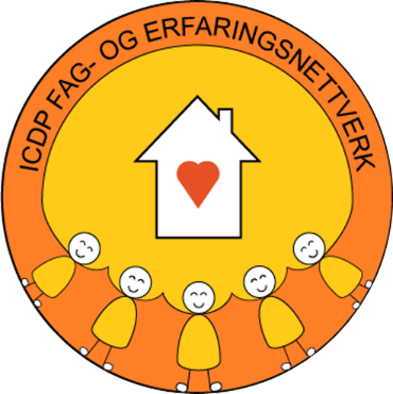 PROSJEKT SAMARBEID 
BAKGRUNN: Å sikre et kvalitativt godt og koordinert ICDP tilbud til det beste for Bergens barn

GEVINST: Kompetansen kommer barn og foreldre i Bergen til gode!
Tilgjengelighet av veiledningsgrupper
Tryggere, mer kompetente ICDP veiledere
Aktivt tverrfaglig kompetansemiljø som bidrar til økt faglighet
Samarbeid om å tilby ulike ICDP grupper (språk, kultur, behov..)
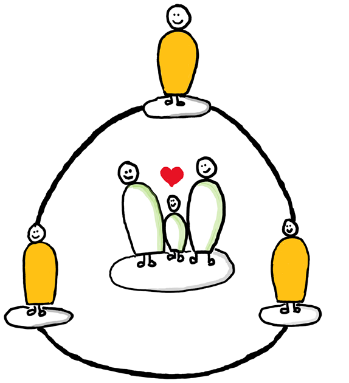 ICDP fag- og erfaringsnettverk.wmv
Felles opplæringer
Felles nettressurs
Samarbeidsavtale
[Speaker Notes: Oppleve oss som felles kompetanse miljø for Bergens barn – snakke og lære sammen! – TVERRFAGLIGHT på tvers av fagfelt, som EBF, introsenteret mm.. 
Samarbeid på tvers av siloer, gir gevinst på mange områder!
Kompetansemiljø, nettverk – forventet å delta etter opplæring!
Ivareta trenerne – møter og medvirkning
ICDP som kjent faktor, forebygging i planer, komp.miljø, ledere som representerer politisk m.m
IMPLEMENTERING: Ansatt ressurser (TUT) som skal holde tak i! Pluss HUB – kontaktpersoner
Booster (oppfriskningssamling)]
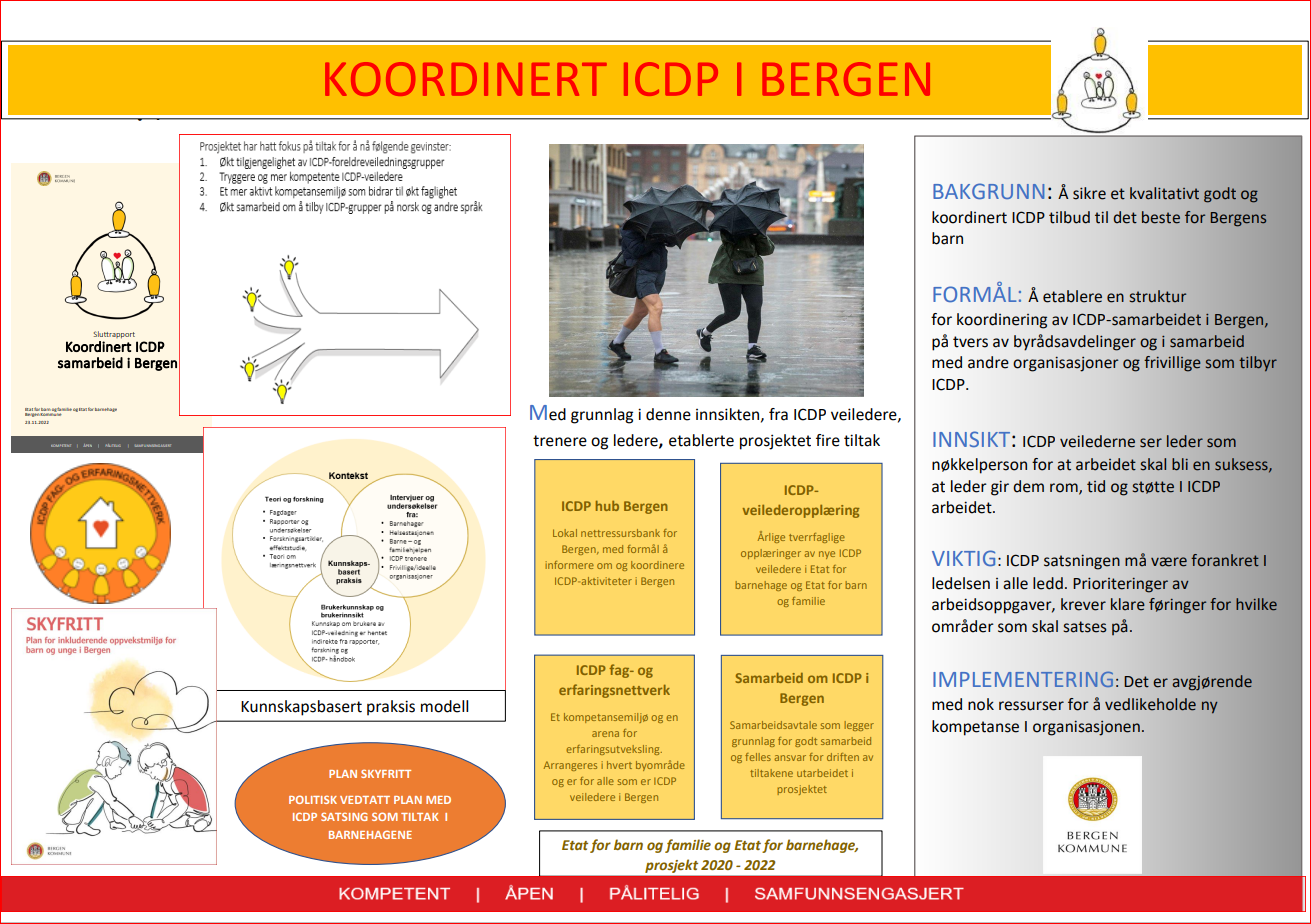 [Speaker Notes: Komprimert noe av essensen av prosjektet – 
På trass i pandemi.. – Positivt med Teams? Lettere å være med – bidra på kjappe møter – (Miro tavler osv – grupperom)]
IMPLEMENTERING;
BETINGER:
LEDELSESFORANKRING
«NOK» RESSURSER
SETTES INN I KONTEKST 
FLEKSIBILITET OG SENSITIVITET
PROGRESSIVT «SYN» – NÆRSYNT OG LANGSYNT 
[Speaker Notes: Hvor sensitive er vi som benytter ICDP i møte med dagens samfunnsendringer, familie sammensetninger og krav som foreldre opplever…?
Lære her, være bevisst og forstå egen rolle og funksjon – justere og implementere for å langsiktig konsekvens (lære «nytt» språk)
Ressurser og tid…, tid til å holde grupper ]
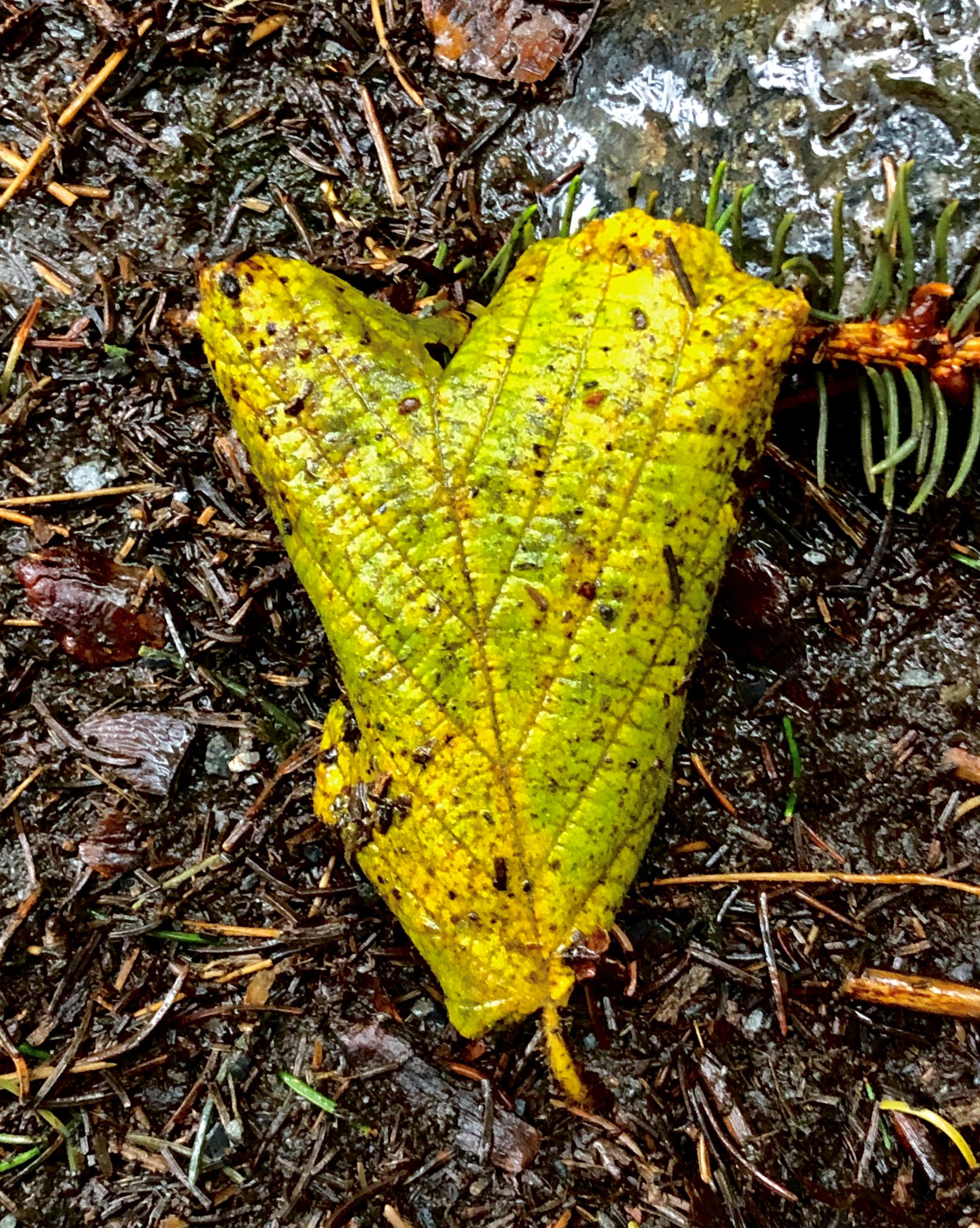 TUSEN 

TAKK 
                                                              ❤
FOR 

MEG!